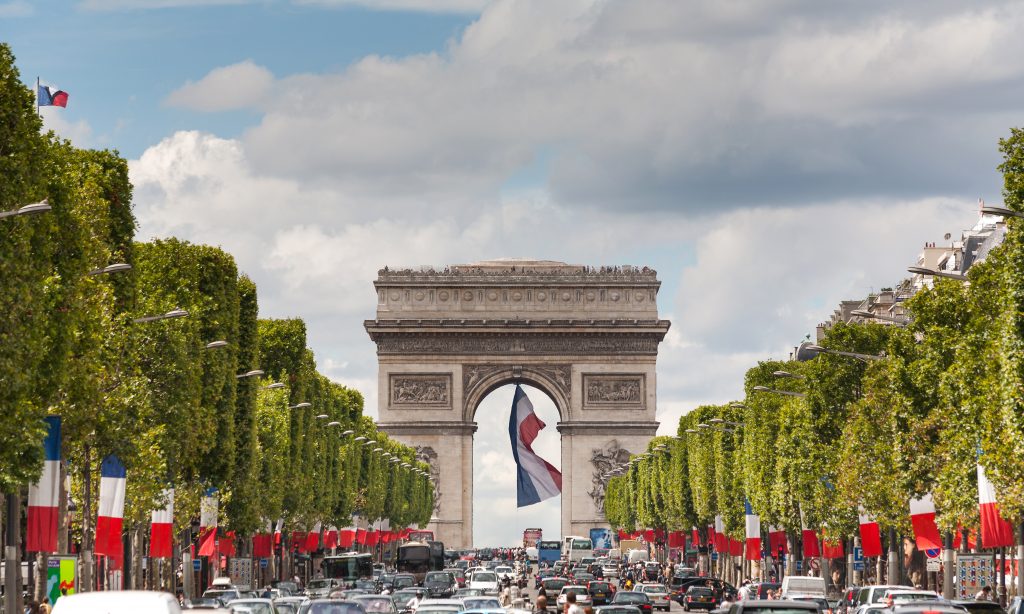 Cranborne Middle School, 
Year 8  Trip to Paris

Monday 26/06/2023 – Friday 30/06/2023
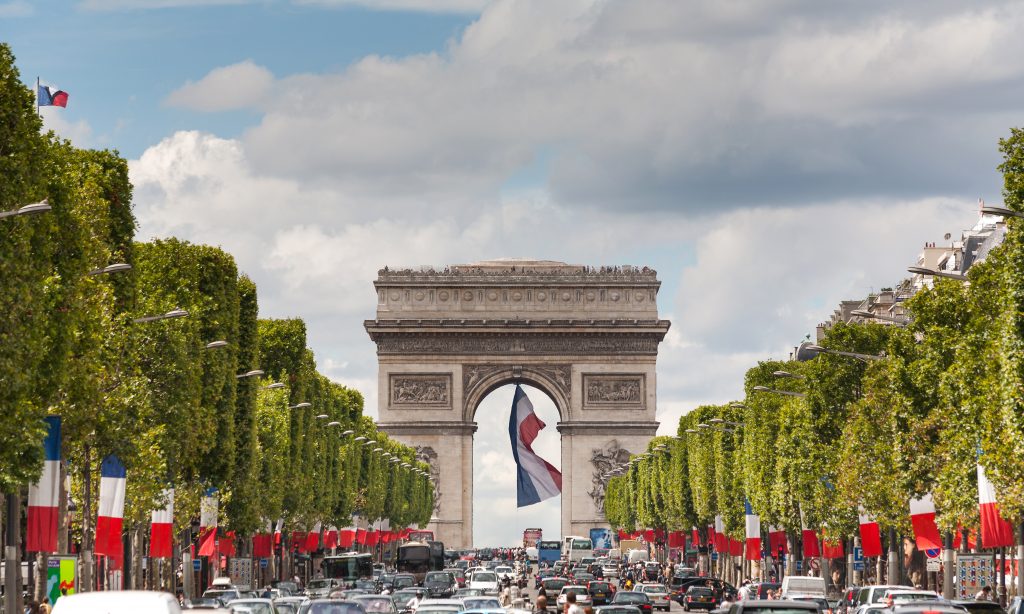 Tour basics
Why are we going?
We’re on our way!
What will we see & do?
About our travel company
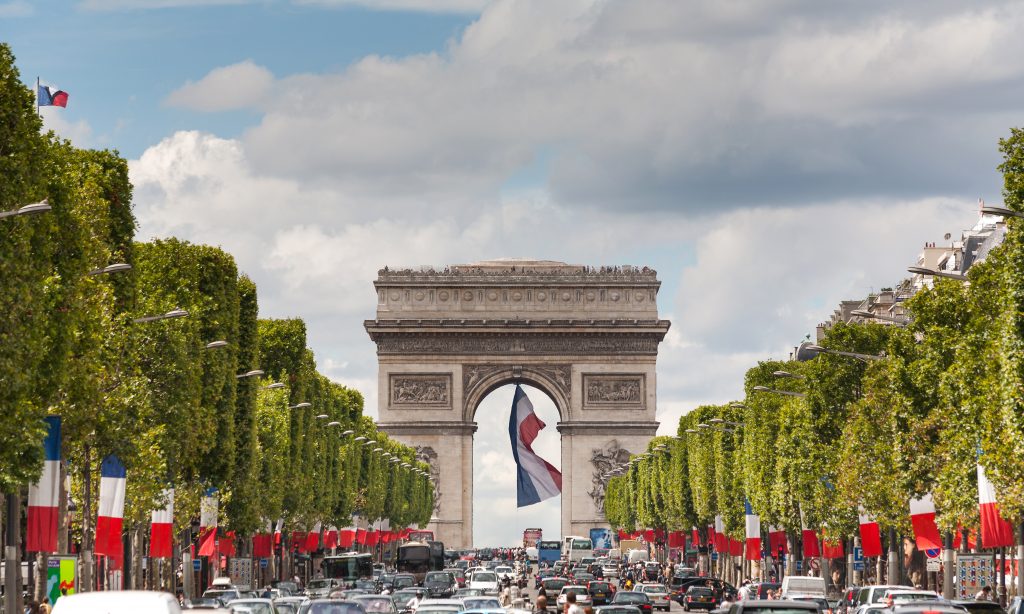 Tour basics
Why are we going?
We’re on our way!
What will we see & do?
About our travel company
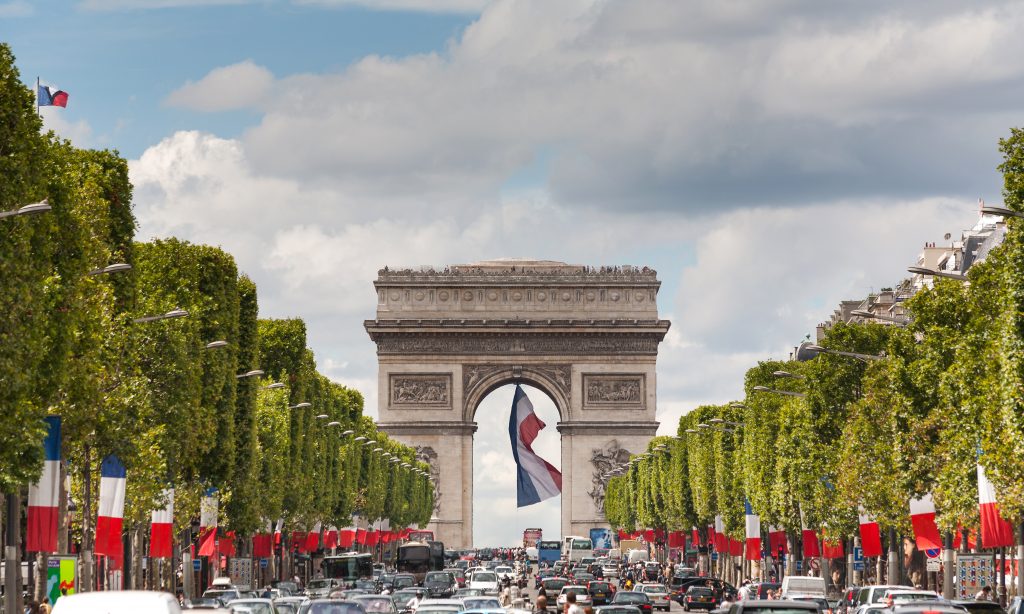 Tour basics
Getting there

We will depart from Cranborne Middle School by coach on 
Monday 26th June at 4am and will arrive in Dover at approx 8am 
for a 10am ferry.  
Please drop your child off at school at 3.30am for a 4am departure.

Returning home 

We will leave Calais at 3pm (local time) on Friday 30th June 
and arrive home at approx. 9.30pm.  
Please collect your child at school at approx. 9.30pm.
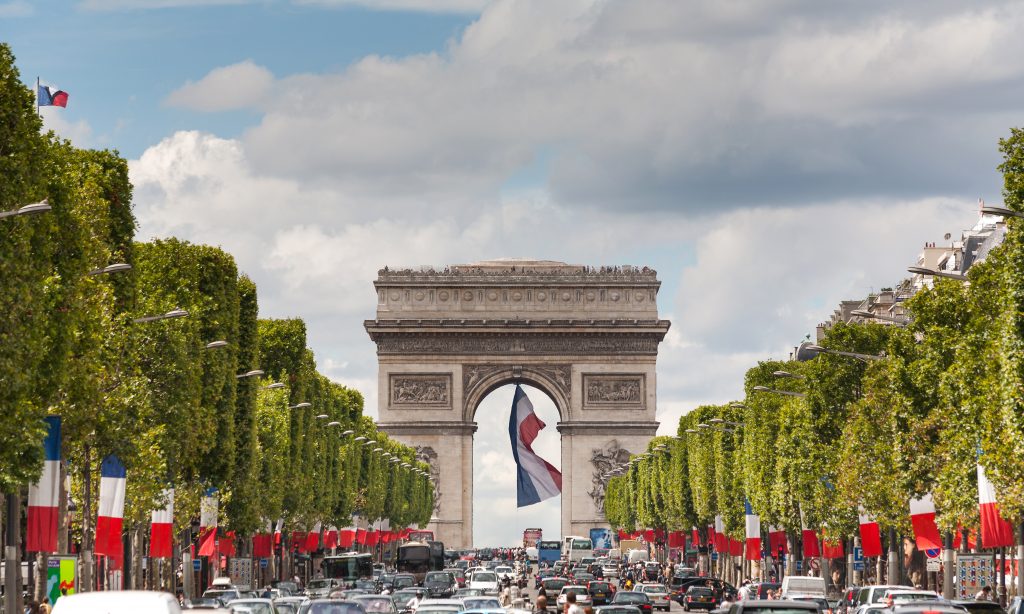 Tour basics
Our accommodation

We will stay at ‘Premiere Classe Roissy CDG - Paris Nord 2’ in Paris for 4 nights.

Pupils will be staying in a mix of twin and triple rooms, groupings will be organised and agreed at school…
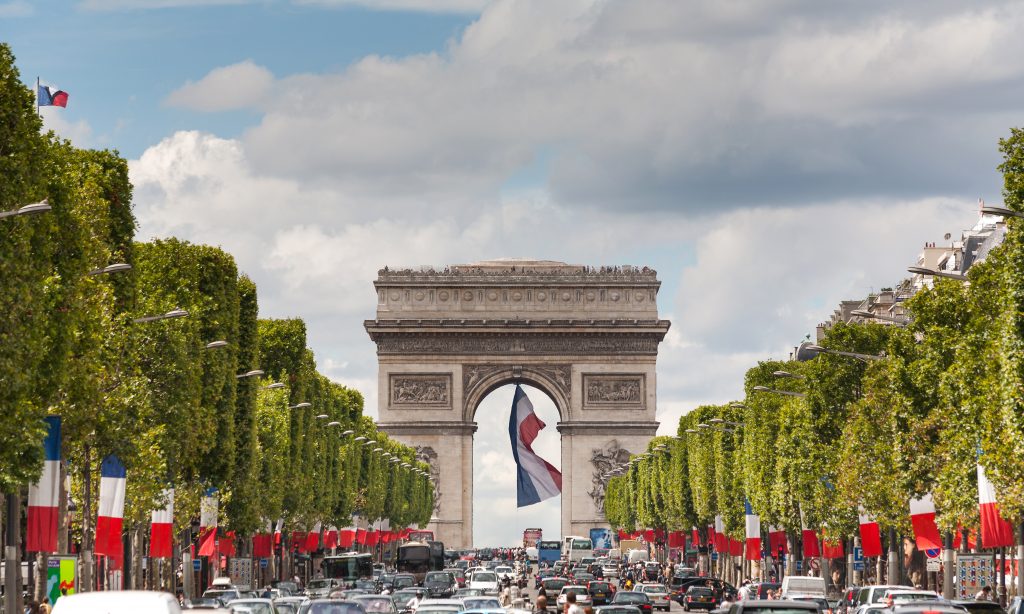 Tour basics
Meal arrangements

Breakfast will be at the hotel each morning.
Lunches and dinners will be a mix of provided packed-lunches, pre-booked restaurants and own choice for dinner for the day of Disney.

Restaurant meals will either be buffets, or pupils have been asked to pre-select their menu choices, so that they are happy with their selections.

All sites cater for vegetarian, vegan and allergen-free requirements.
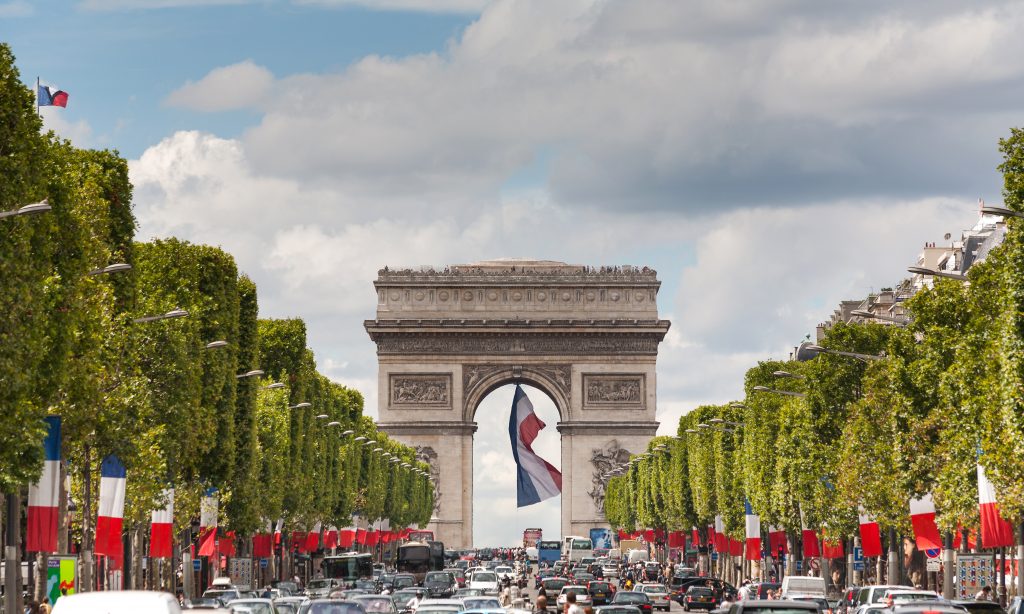 Tour basics
Travel tips – money

 The currency in Paris is the euro…

Pupils will have the opportunity, if they so desire, to purchase items in the shops at Disney on Thursday and also in the little shops on the Rue Mouffetard during our time visiting there.
We may also have the opportunity to visit a nearby French supermarket, where they will be able to buy snacks, etc.

When pupils arrive at the coach to depart on Monday morning, they need to hand in £30-£40 in a named envelope, which can then be saved for them for the latter half of the week - for dinner and shop purchases during our day at Disney and for snacks etc on the ferry home.
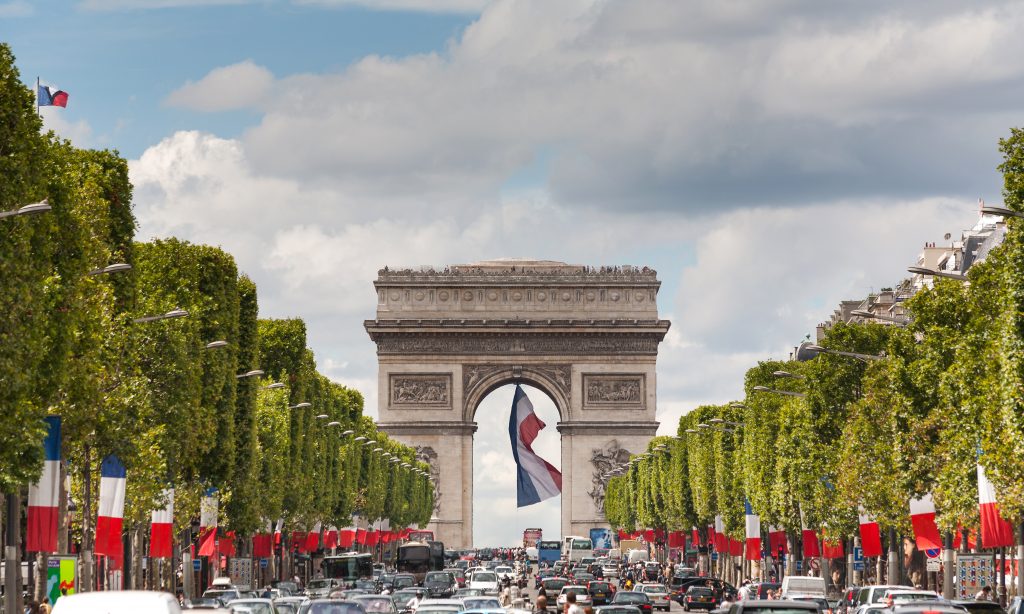 Tour basics
Travel tips – packing

The weather in Paris in June is likely to be warm and dry!
We will be outdoors, indoors and walking as well.  

As such, we recommend that students pack the following essential items for their tour: 
- Inhaler / epipen (if required).
Sun hat & cream
Light waterproof coat
Comfortable shoes 7 appropriate clothing
Small bag with secure pockets for money, etc.
Water bottle!

CMS jumper / hoodie for on the ferry.
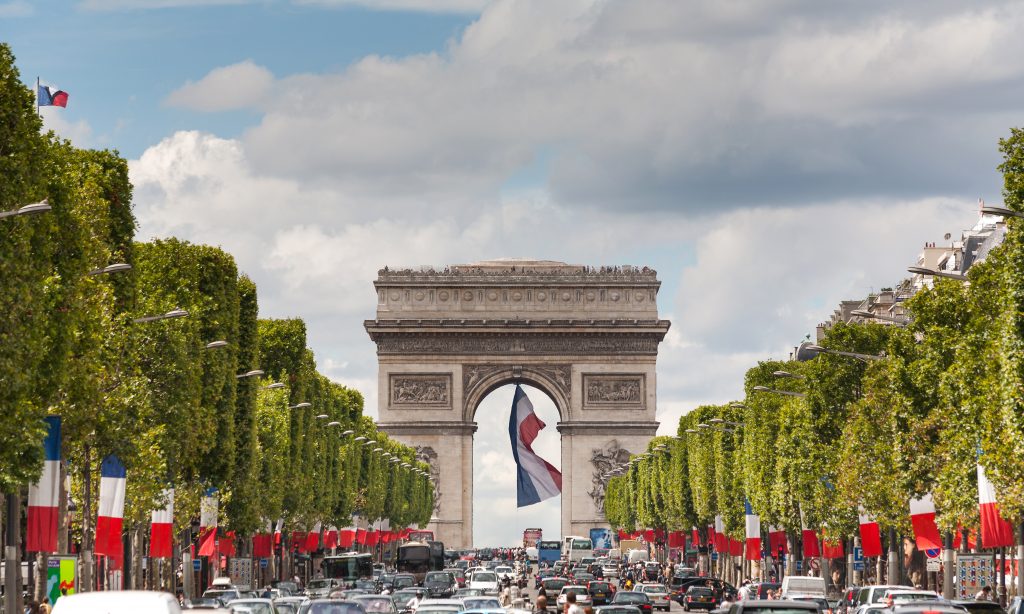 Tour basics
Why are we going?
We’re on our way!
What will we see & do?
About our travel company
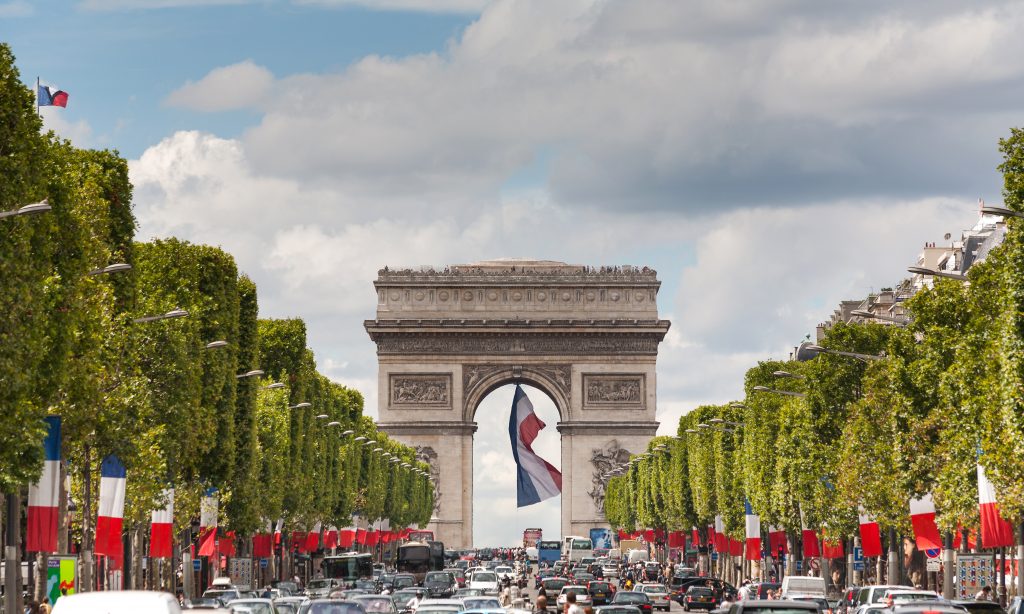 Why are we going?
To practise all the fantastic French vocabulary and conversational skills we have learnt whilst at Cranborne!
To immerse ourselves in the language and culture of another place.
To see some of the most famous sights in the capital city of the country we have been studying.
To develop our sense of wonder, curiosity and exploration.
To have fun!
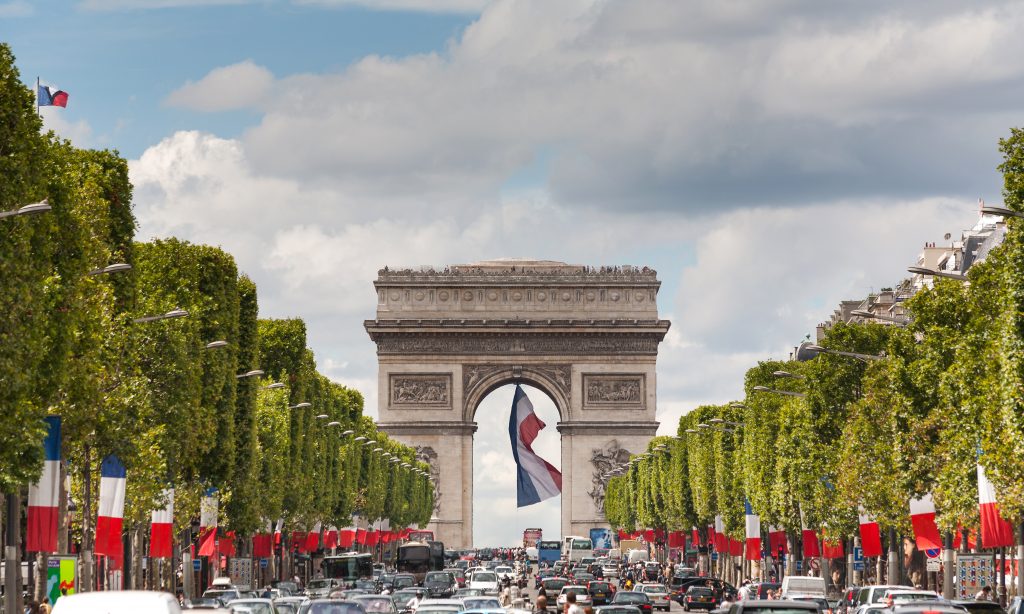 Tour basics
Why are we going?
We’re on our way!
What will we see & do?
About our travel company
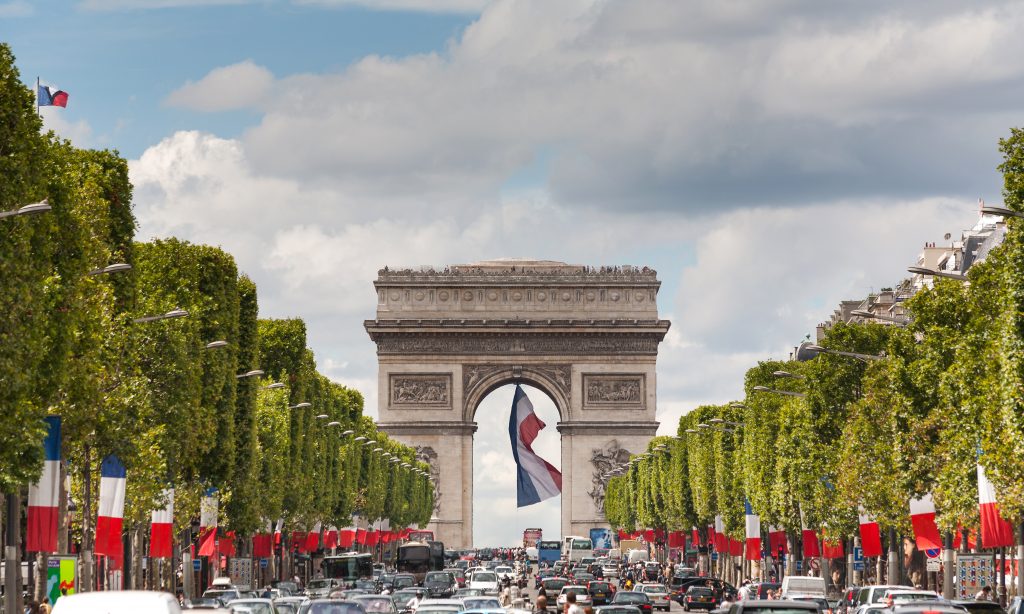 On the coach
Seat belts MUST be worn.

Noise levels must be kept at an acceptable volume so as not to distract the drivers.

Luggage size – You will carry your own luggage so, don’t go crazy!
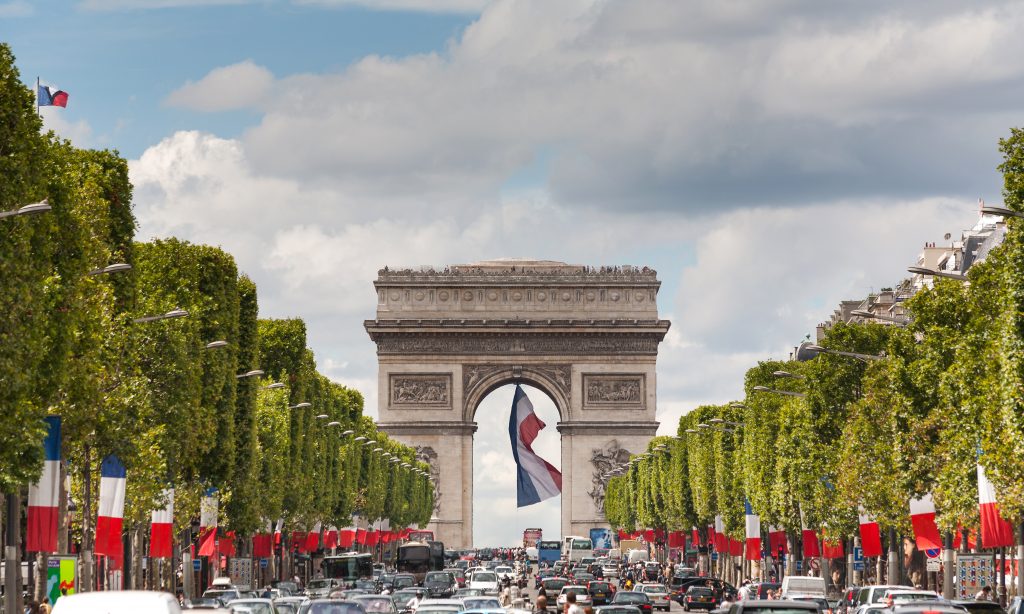 On the ferry
Pupils need to check in with the adult at our meeting point every half hour and stay in groups of 3 to 4 at all times.

Pupils must act responsibly at all times.

Pupils are to wear their CMS jumpers for the ferry.

There are some small shops and cafes on the ferry.  
(But don’t spend all your money already!!)

Bring motion sickness tablets / wrist bands if needed.

You can only go on an outside deck with an adult.
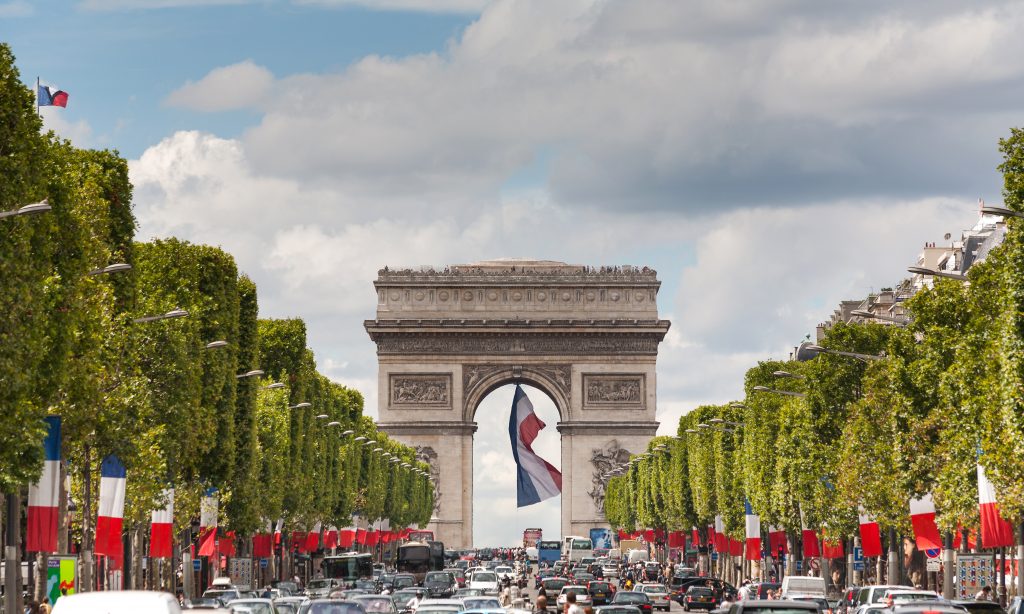 Electronic Equipment
Phones may not be taken on the trip at all, due to safeguarding issues.  Any phones discovered will be confiscated for the duration of the trip and parents informed.

Electrical items with no WIFI chat functions, like old-style iPods and game devices (e.g. a handheld Nintendo switch) may be taken to be used whilst travelling.  (Remember your chargers).

iPads and new ipods will not be allowed as they can still be used for video communication via WIFI.   

You may bring a camera to take out and use for photos instead.  A disposable camera may be a good idea…?  (Remember chargers!)
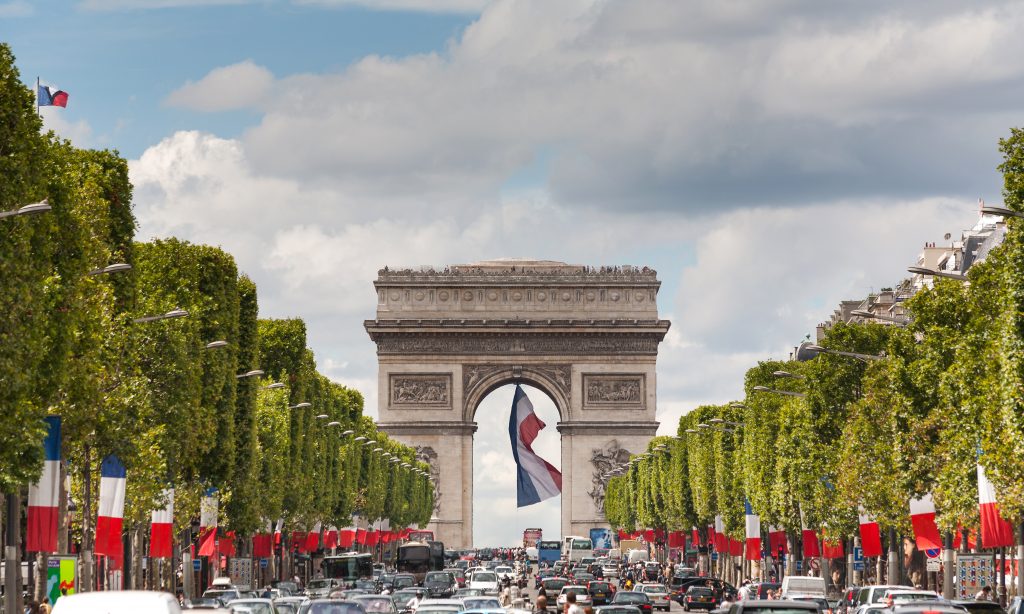 Monday 26th June:
What will we see & do?
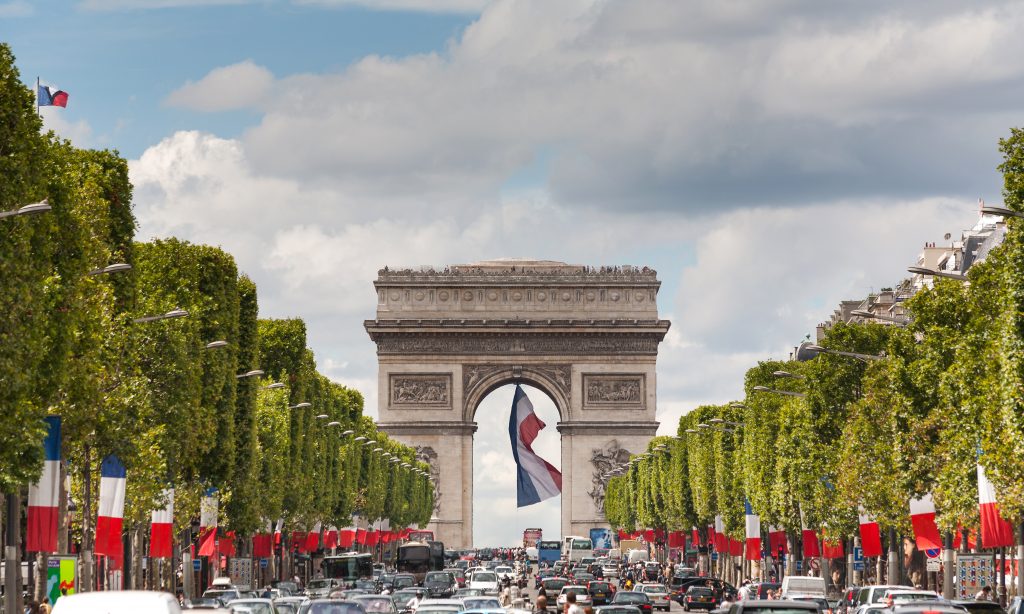 Tuesday 27th June:
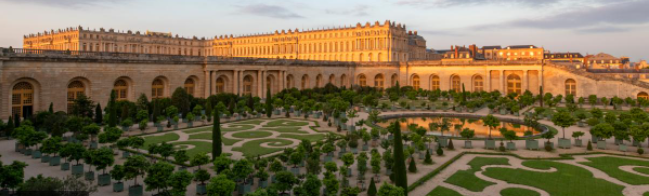 What will we see & do?
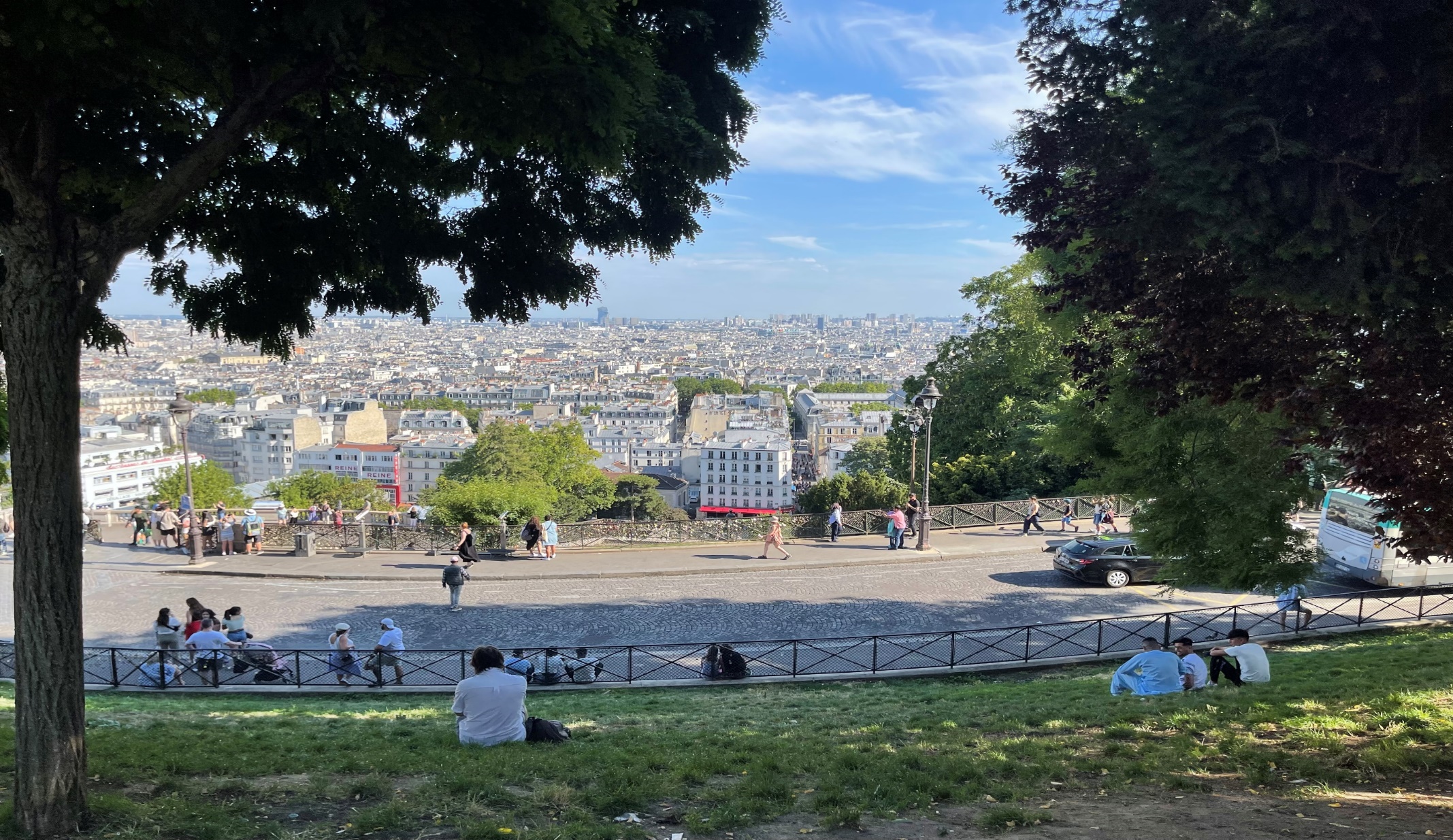 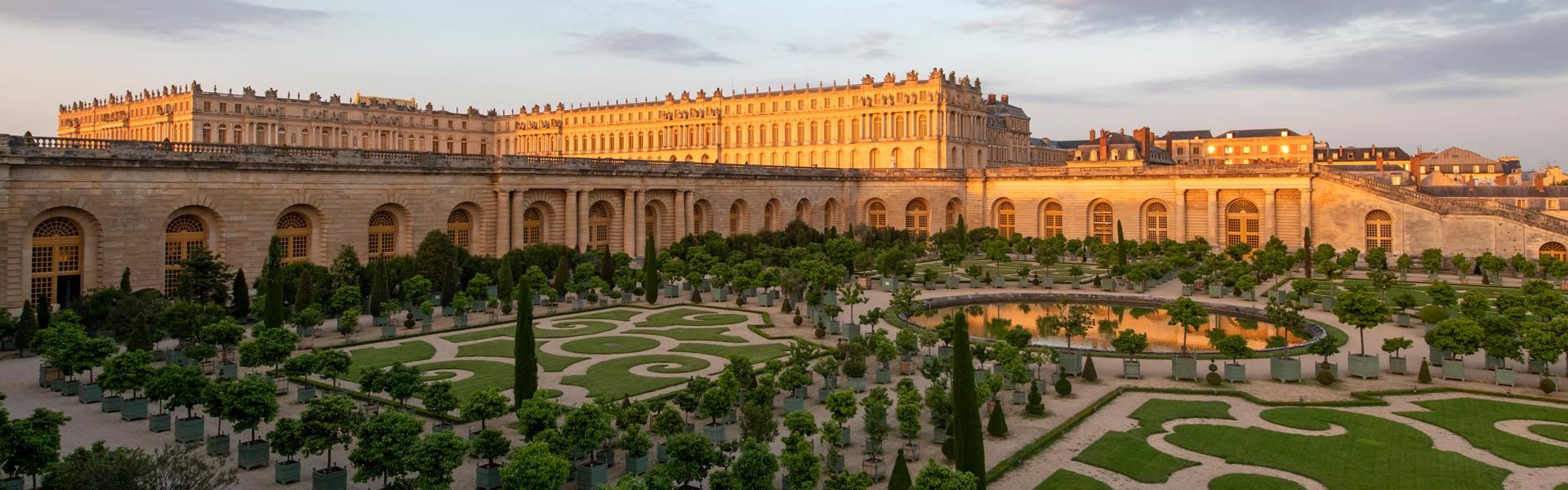 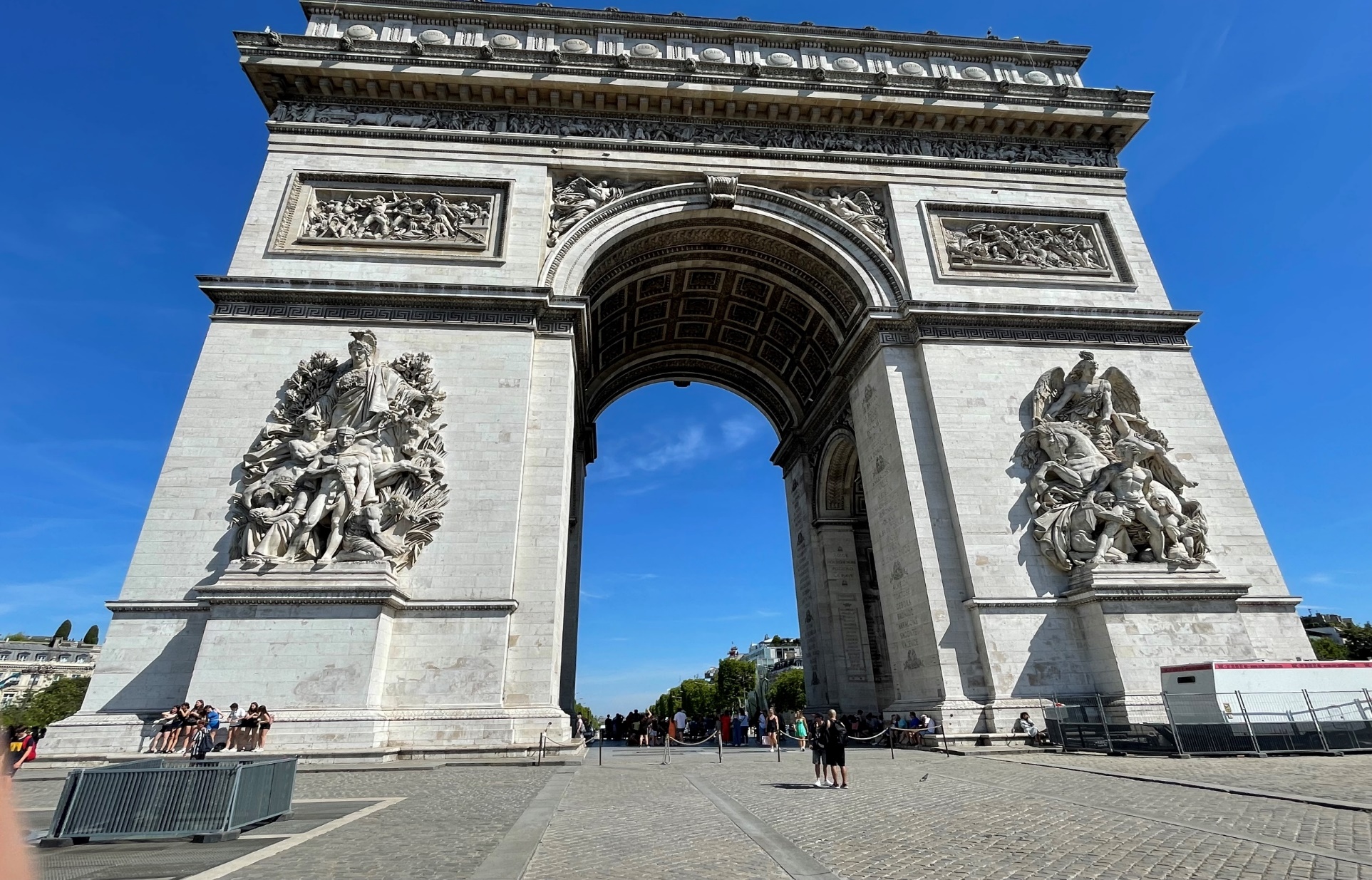 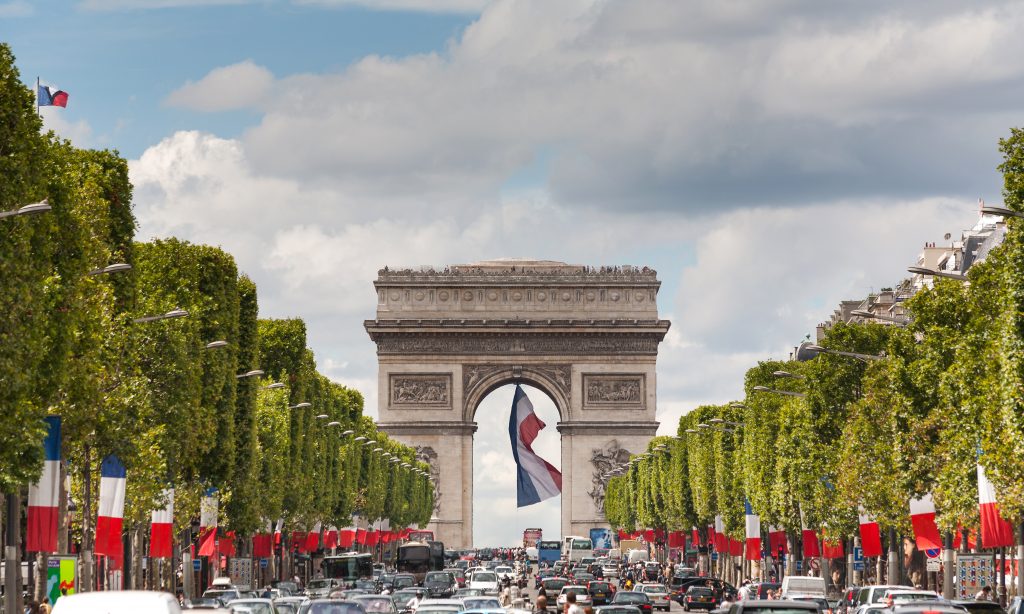 Wednesday 28th June:
What will we see & do?
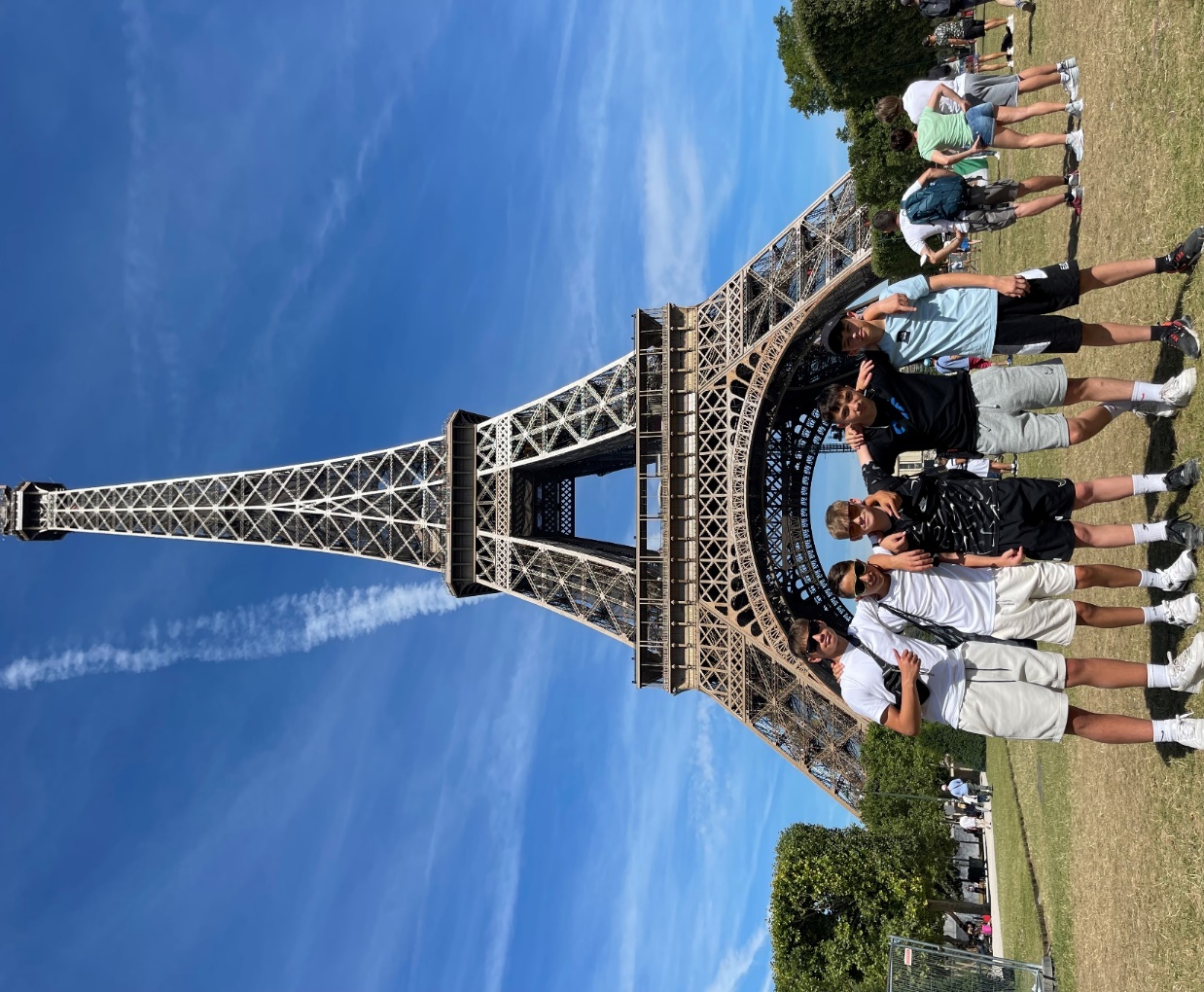 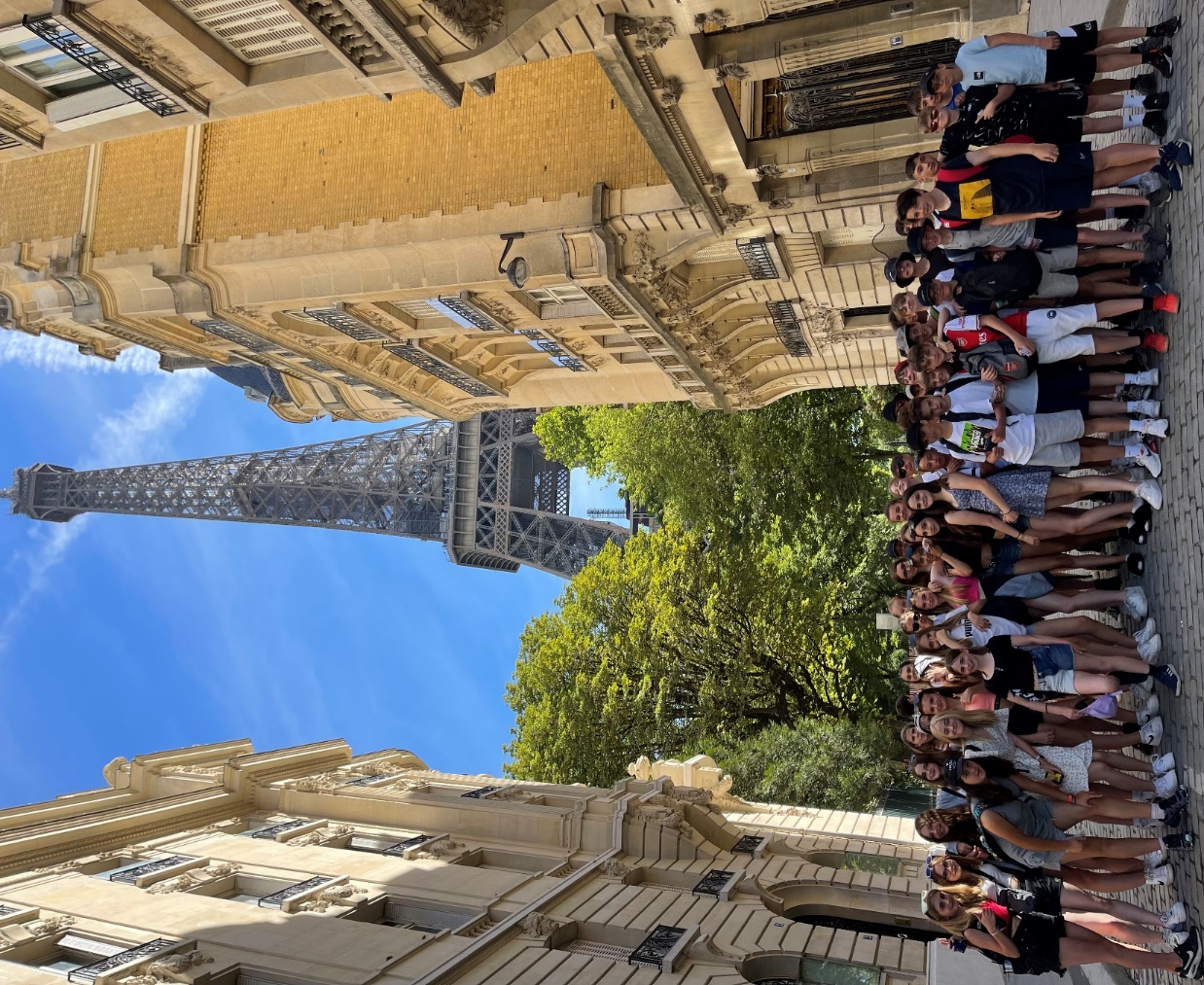 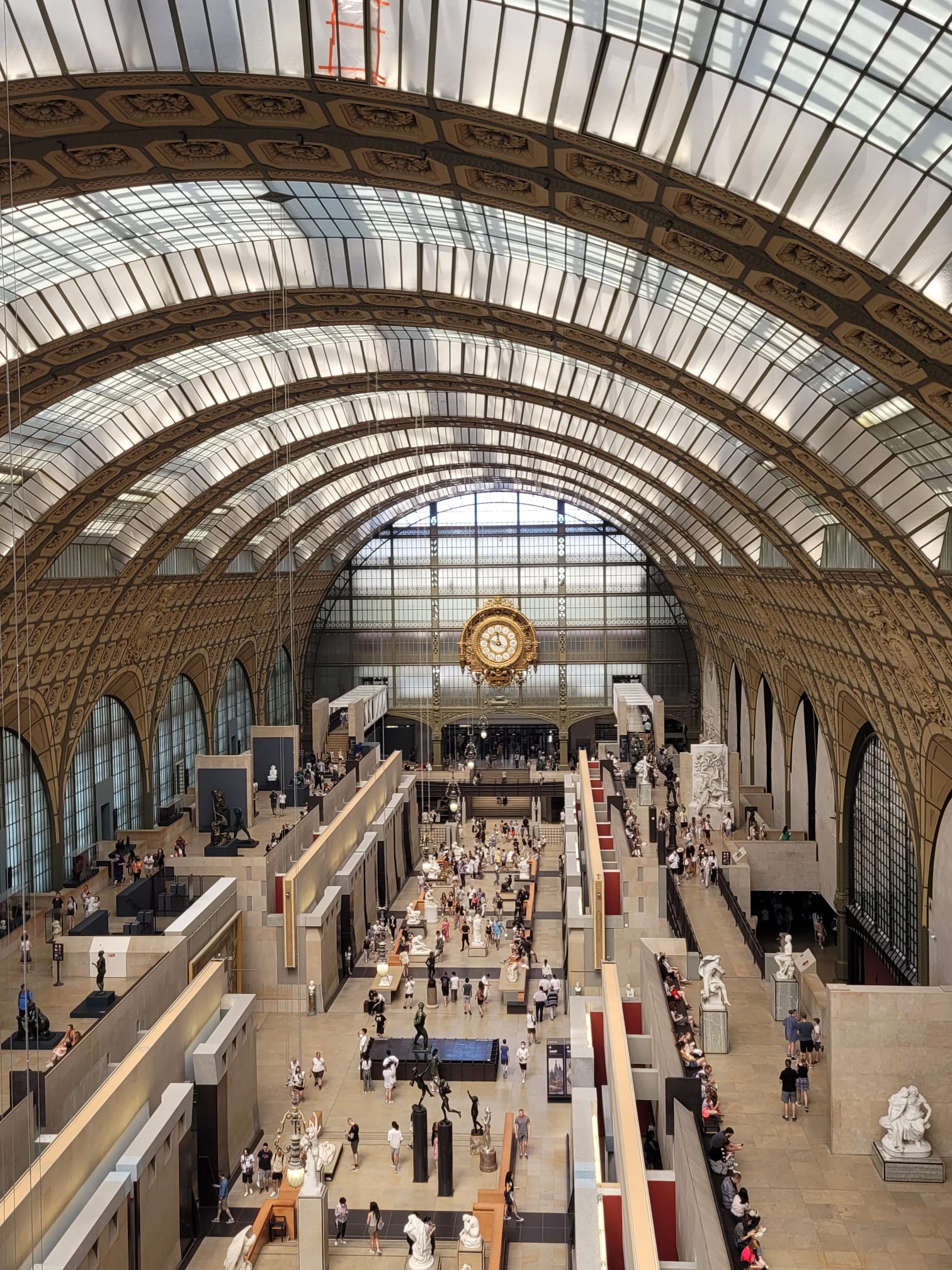 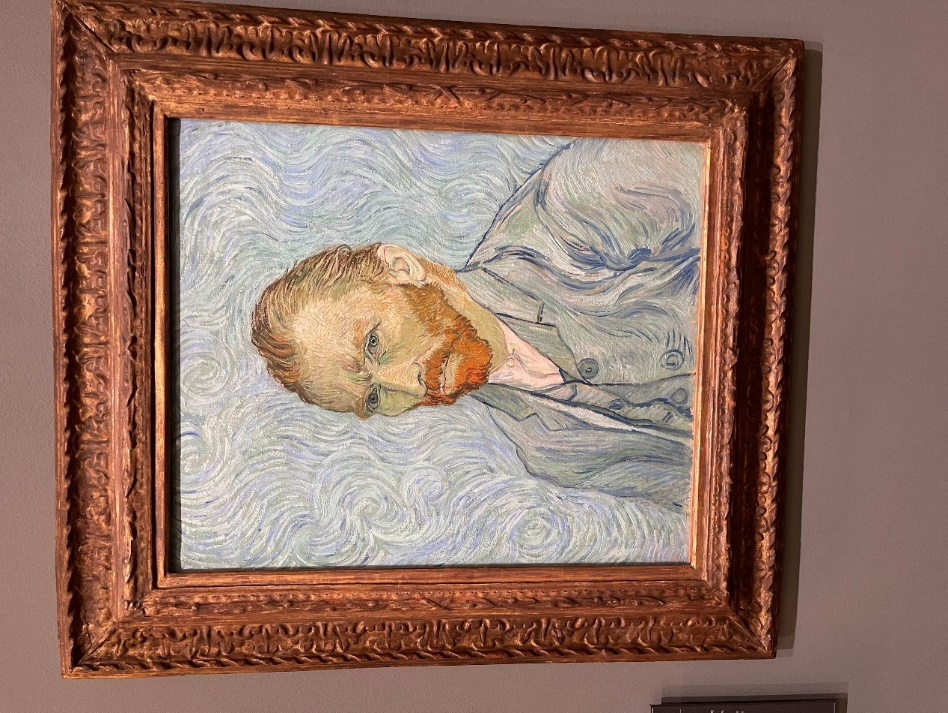 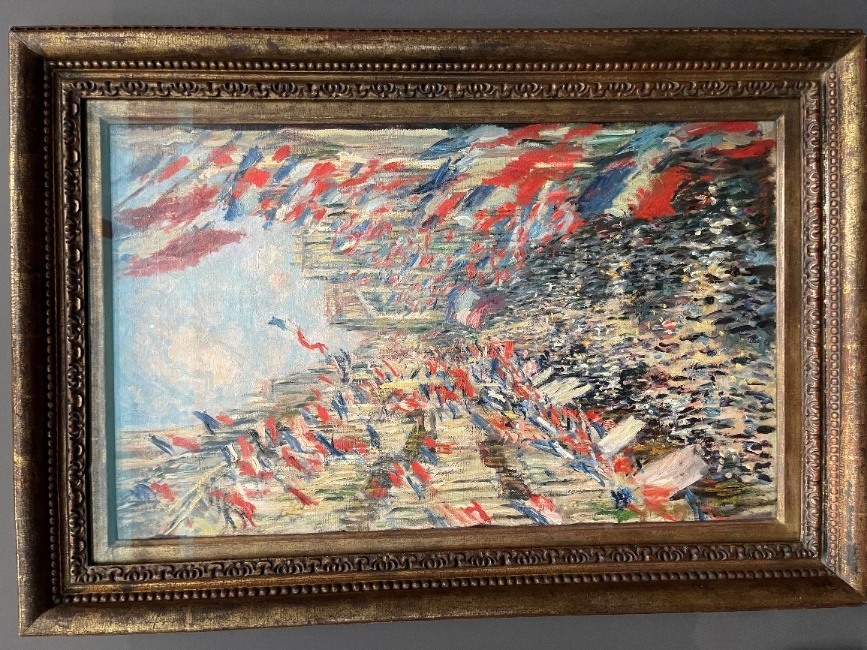 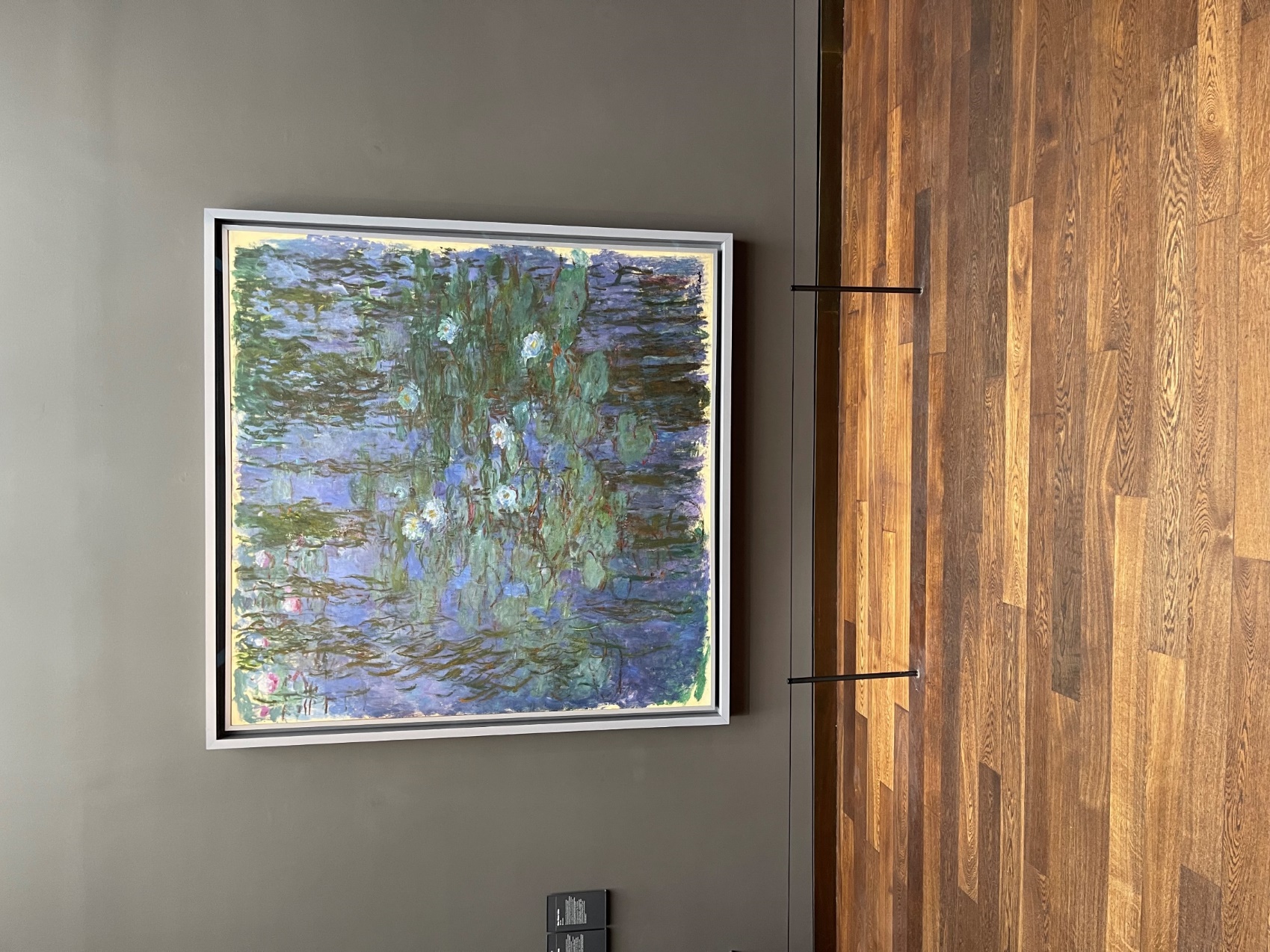 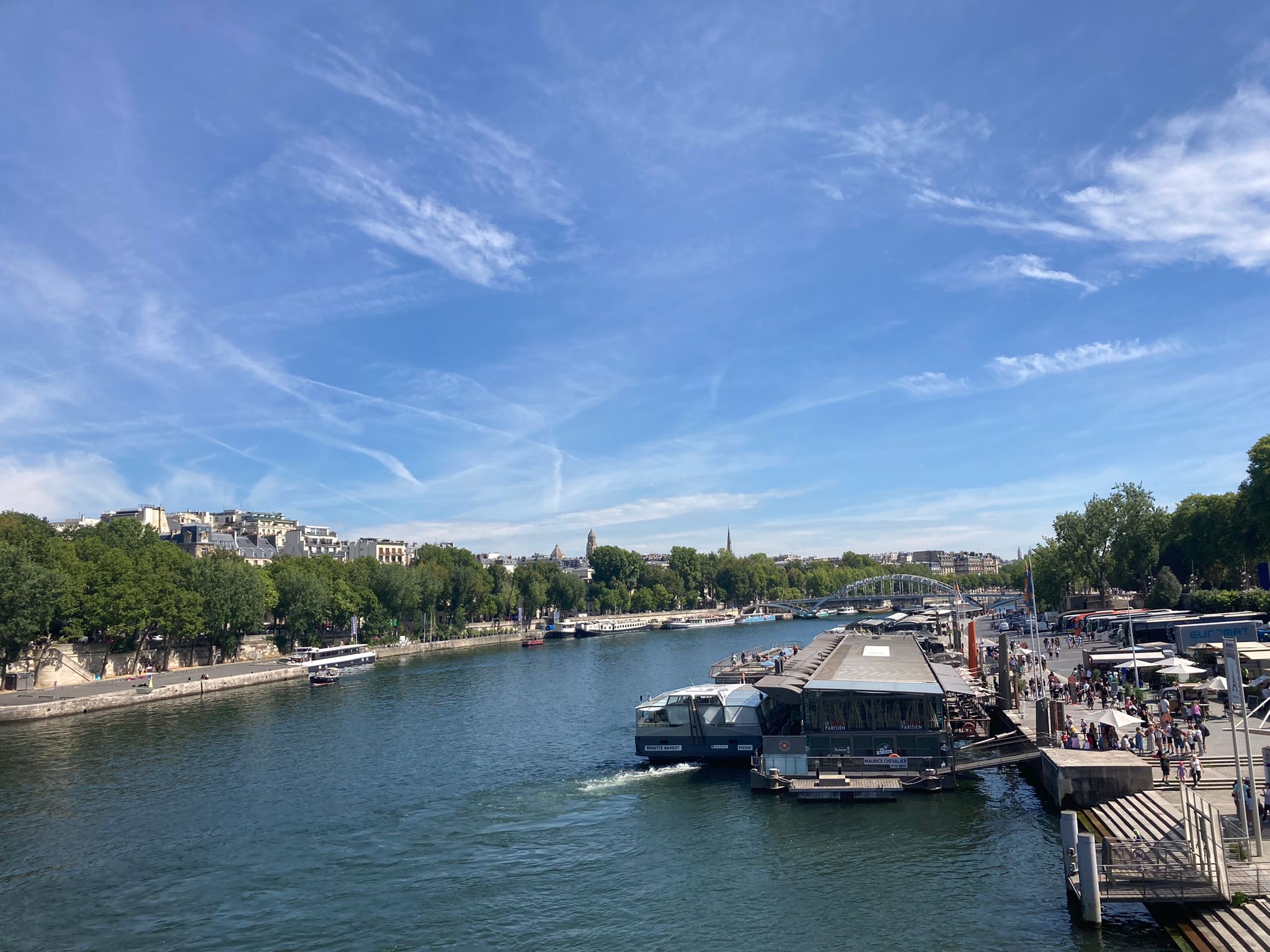 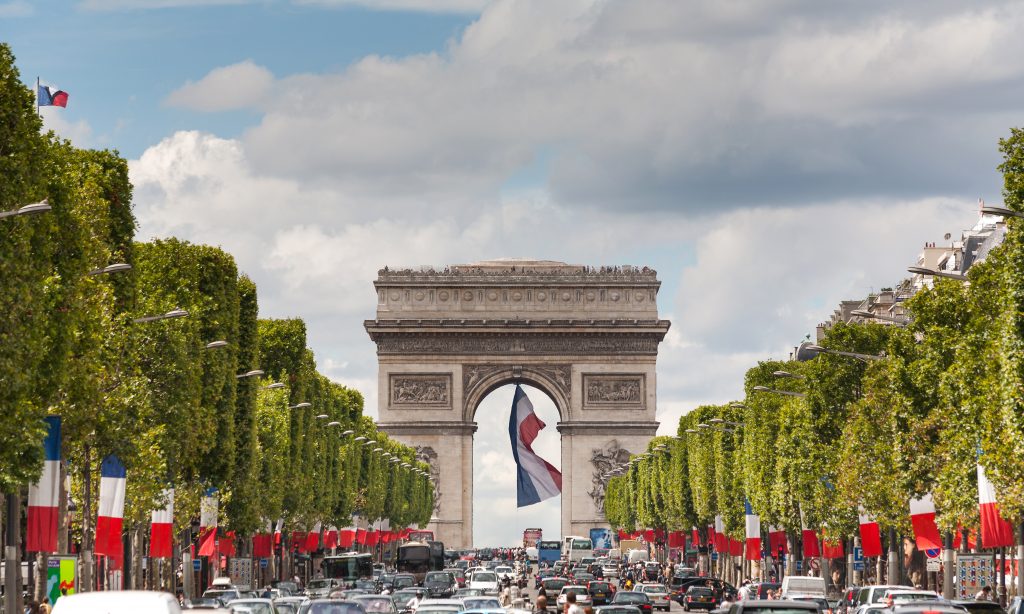 Thursday 29th June:
8.45am – Group departs hotel.

10am – Group arrives at Disneyland Paris
8pm – Group departs Disneyland Paris.
9pm – Group arrives back at hotel.
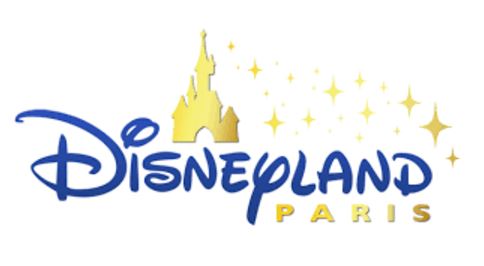 What will we see & do?
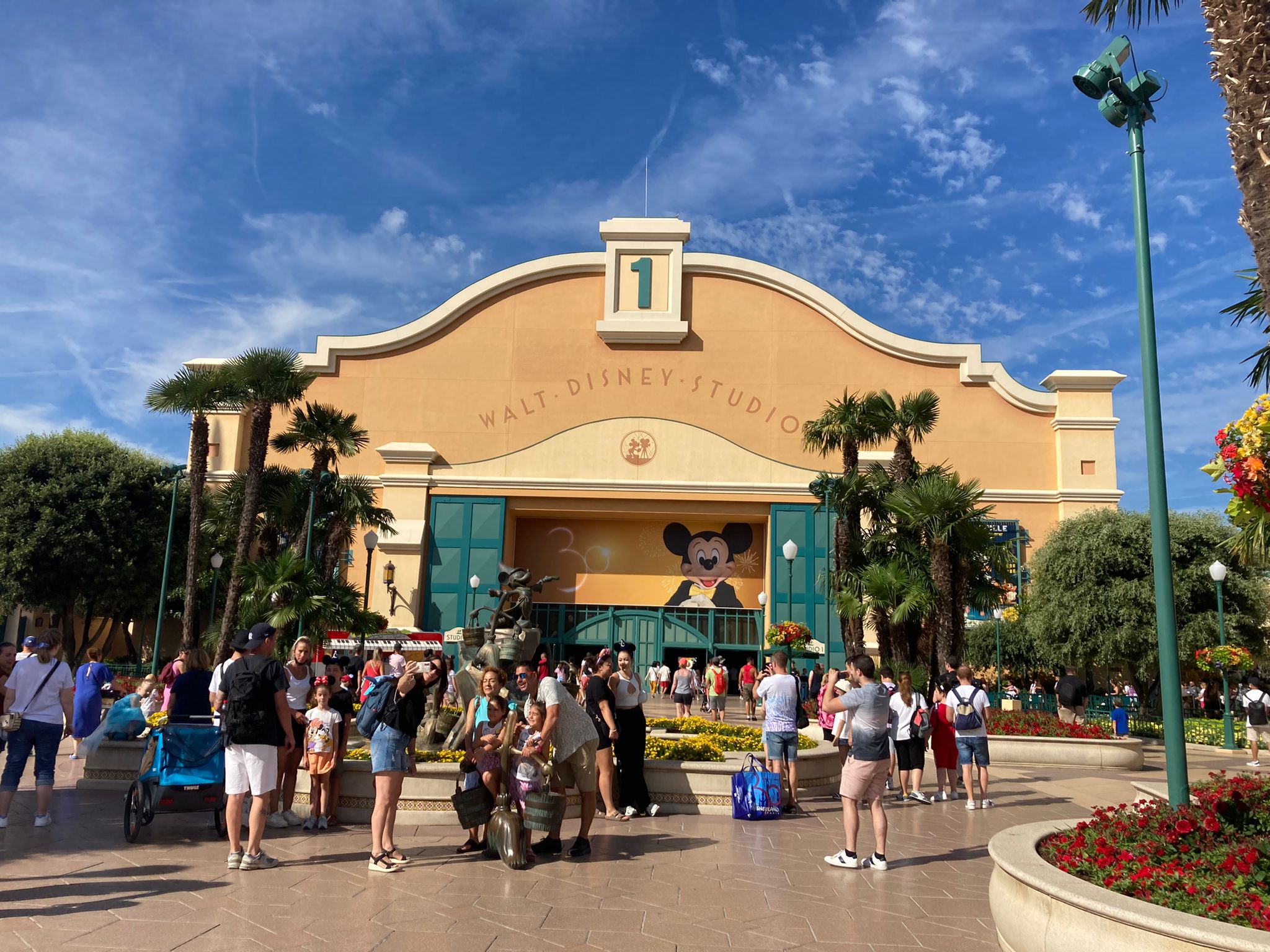 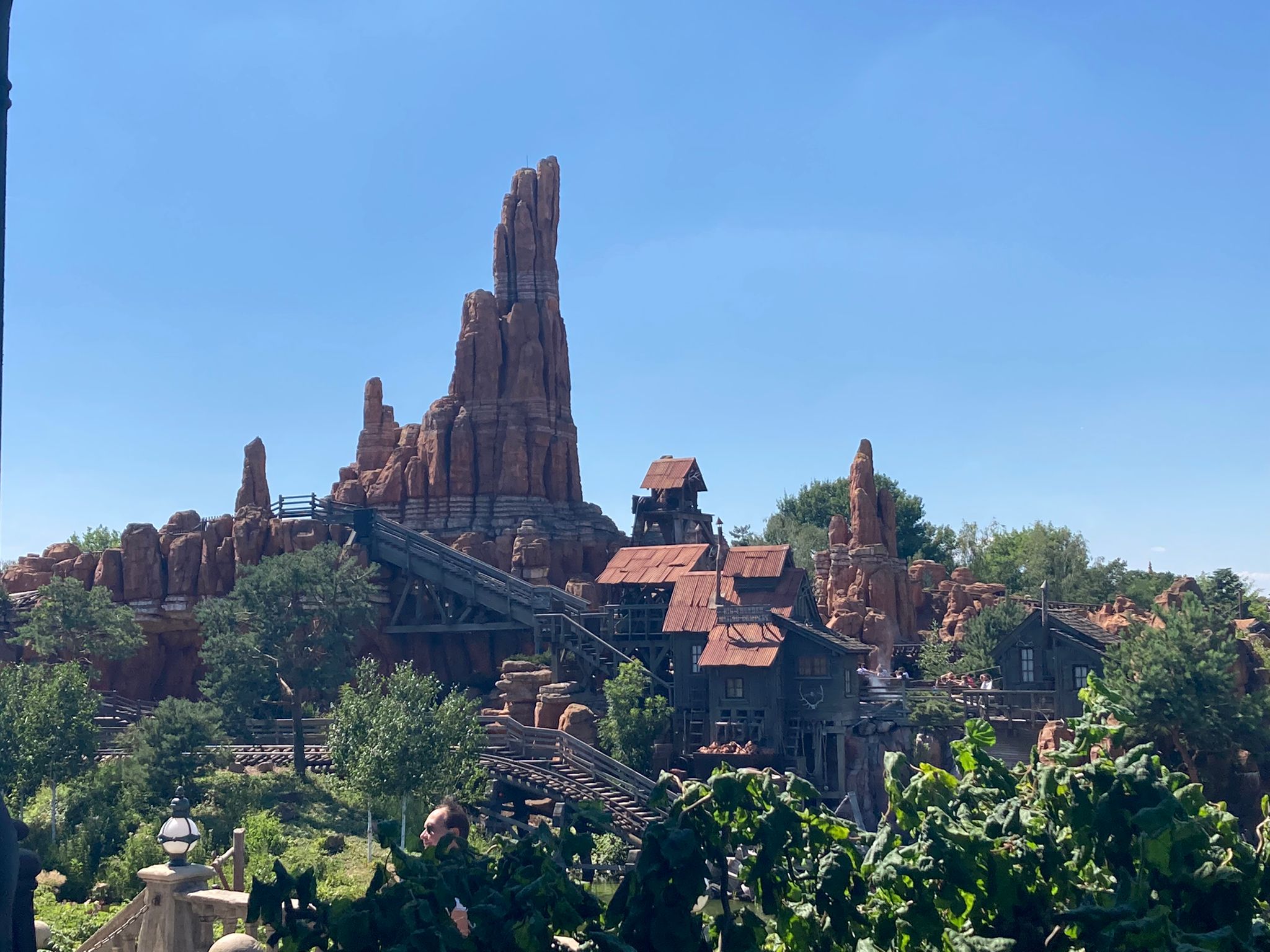 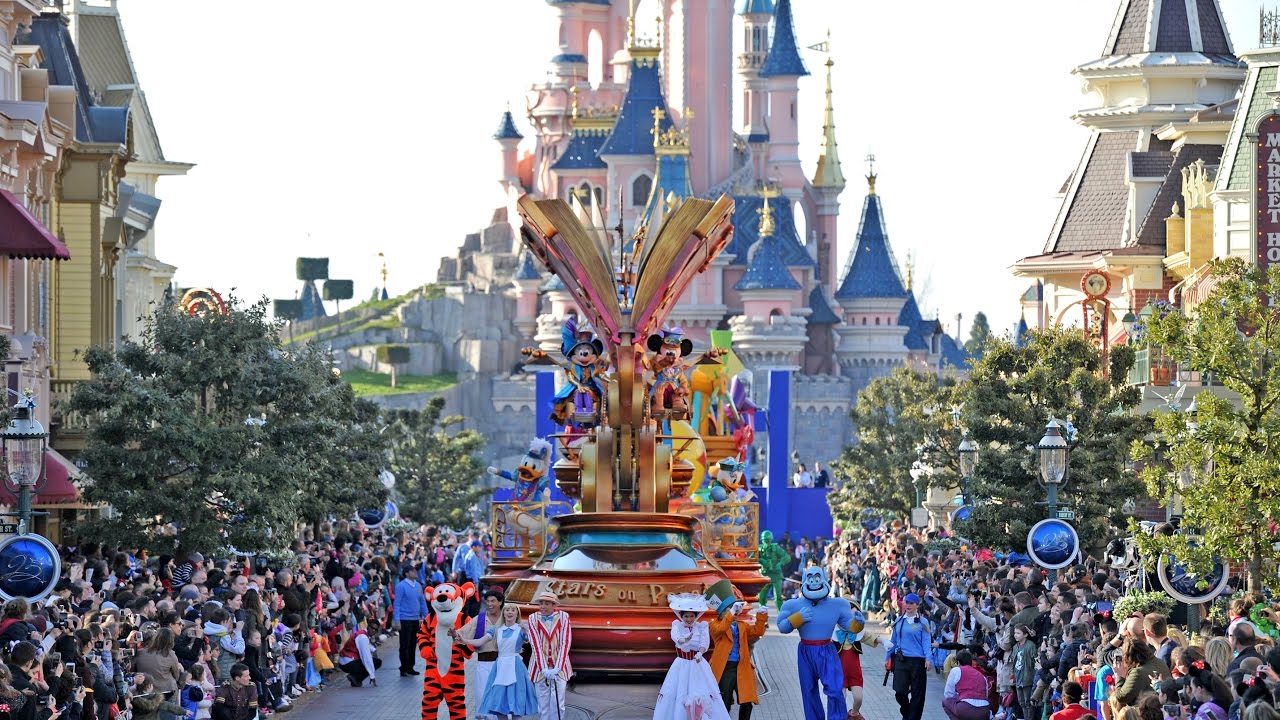 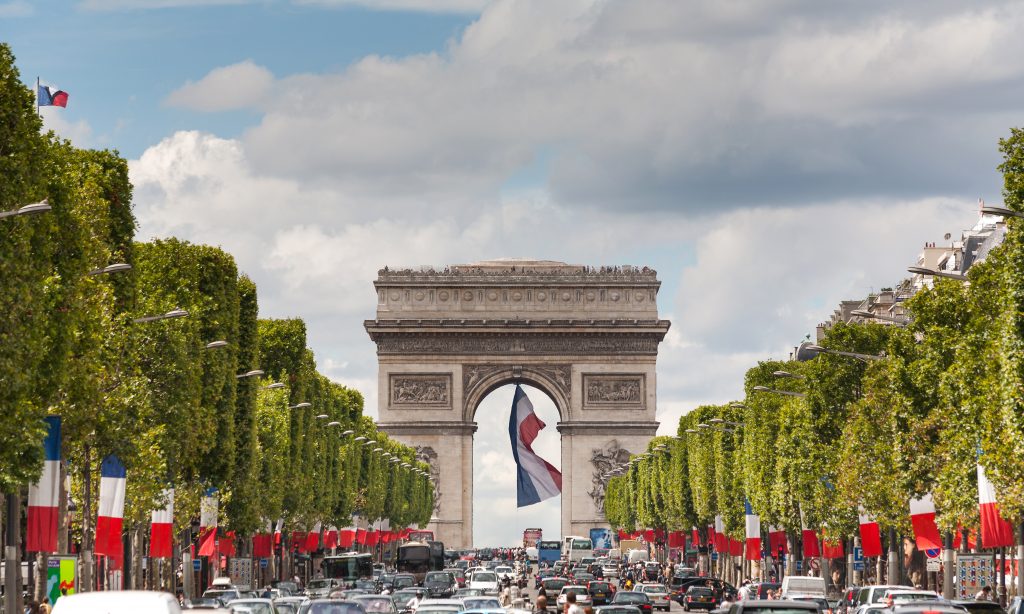 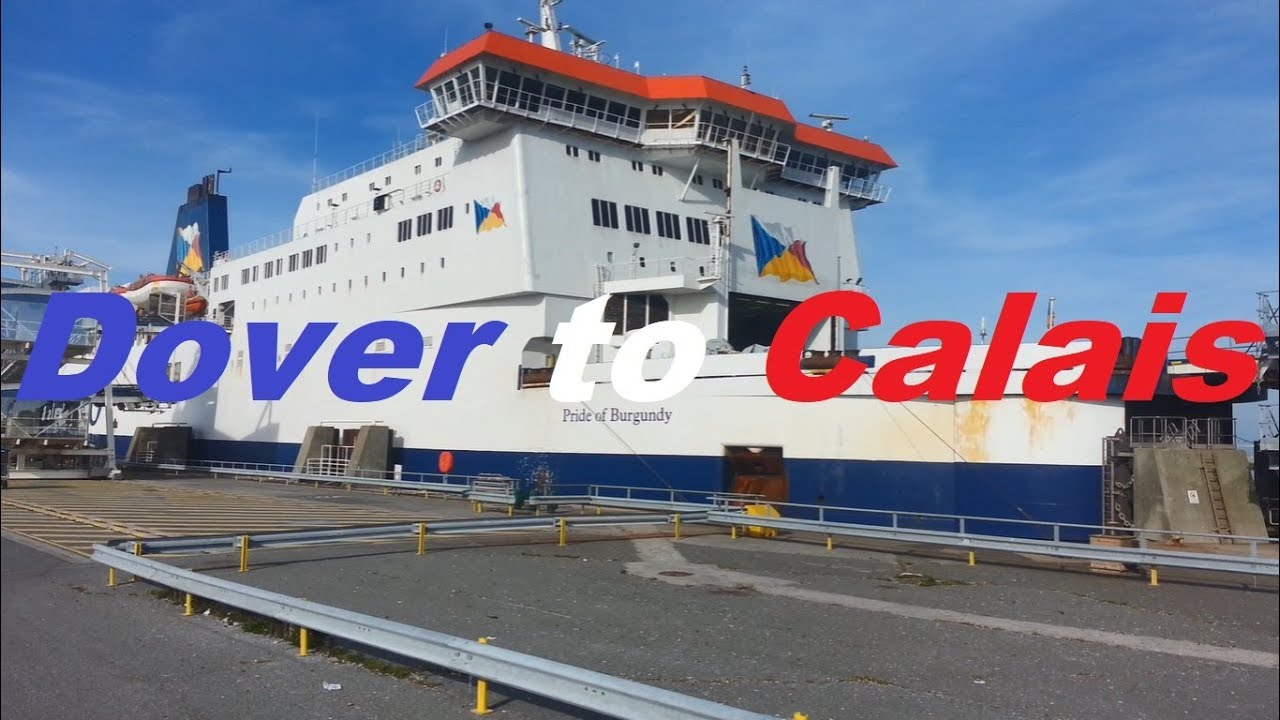 Friday 30th June:
09:00 hrs 	Group to meet the coach and depart the accommodation.
13:00 hrs 	Group to arrive and check in at the P&O Ferries Terminal Calais. 
15:05 hrs 	Ferry Departs Calais (Local Time). 
16:20 hrs 	Ferry arrives in Dover (Local Time). 
21:30 hrs 	Anticipated arrival back at school.
What will we see & do?
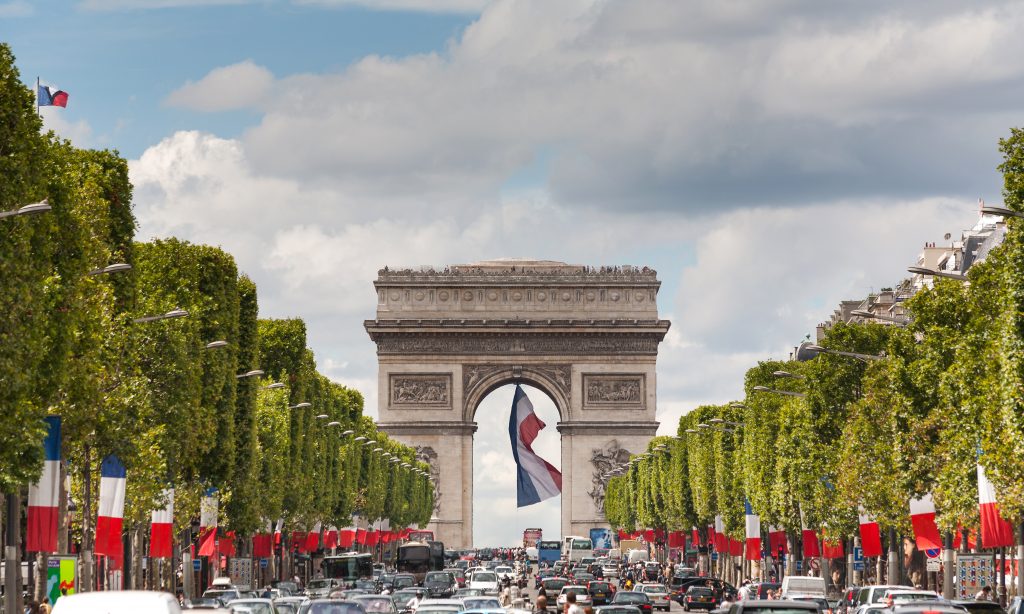 Keeping up to date with our adventures…!
“We will be sharing photos of our trip to Paris with you whilst we are away via our social media platforms.

Please log in to Instagram (@cranbornemiddleschool) or Twitter (@CranborneMiddle) to follow regular updates of our trip. Twitter updates will also appear on the main page of the school website.
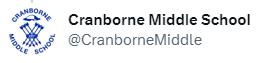 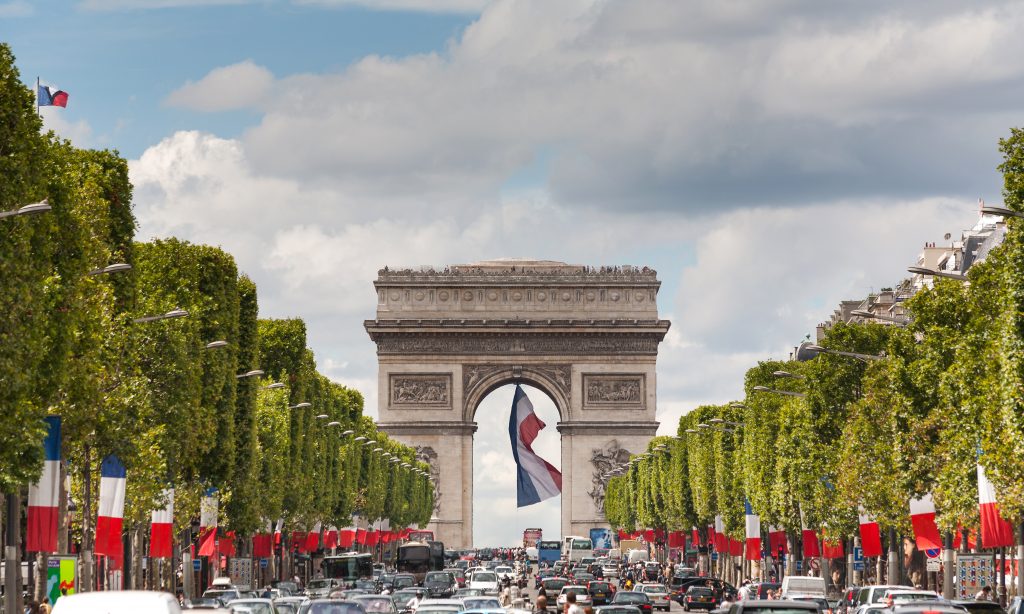 Tour basics
Why are we going?
We’re on our way!
What will we see & do?
About our travel company
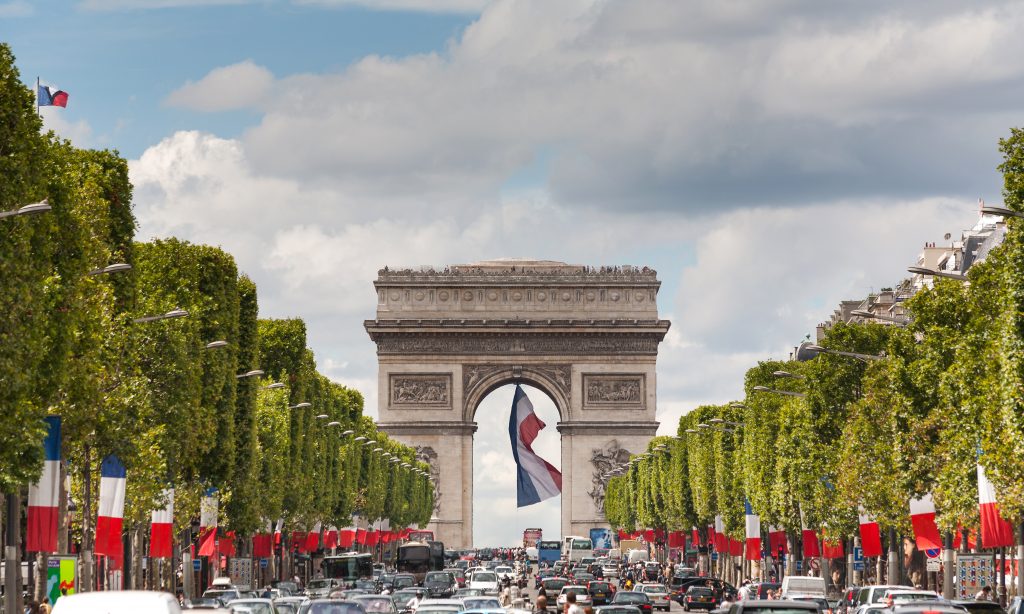 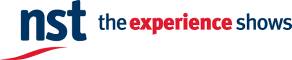 Established 1967 - over 45 years’ experience

Government recommended health and safety policy

ABTA and ATOL protected - your payments are insured

Insurance cover and 24-hour medical assistance cover
About our travel company
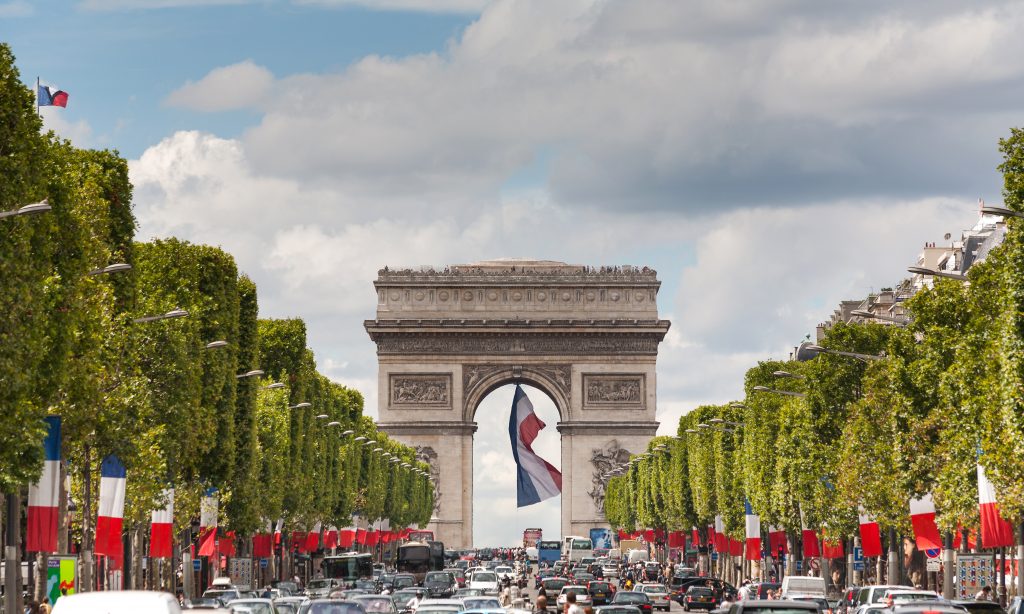 Tour basics
Why are we going?
We’re on our way!
What will we see & do?
About our travel company
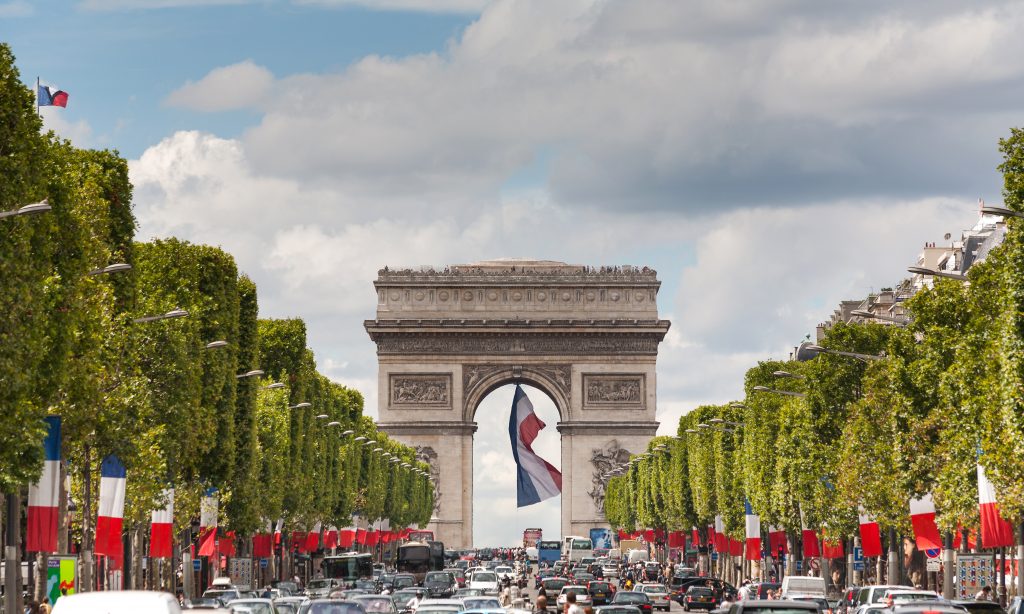 Don’t forget…

Passports, money and GHIC card.
(Please send copies of your passport and GHIC card to the school office asap if you have not already done so!)

Drop your child off at school at 3.30am on 26/06/23.

Collect your child at approx. 9.30pm on 30/06/23. 

If you have any questions or emergencies whilst your child is away, please call the school office or, out of hours, call Mr Stevens on the emergency phone.  The number for this will be sent out via parentmail nearer the time.
We’re on our way!
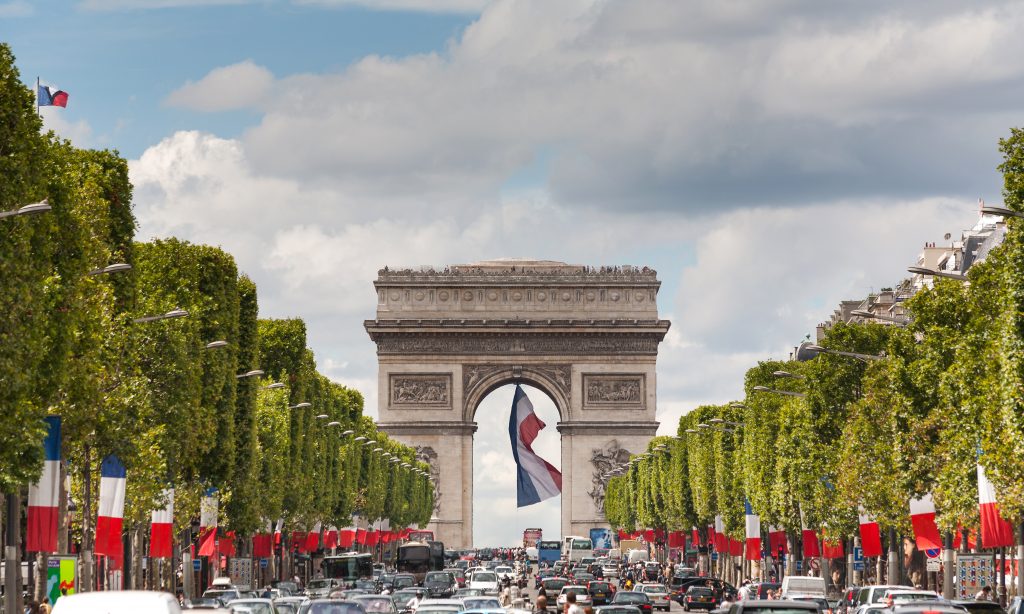 Any questions?